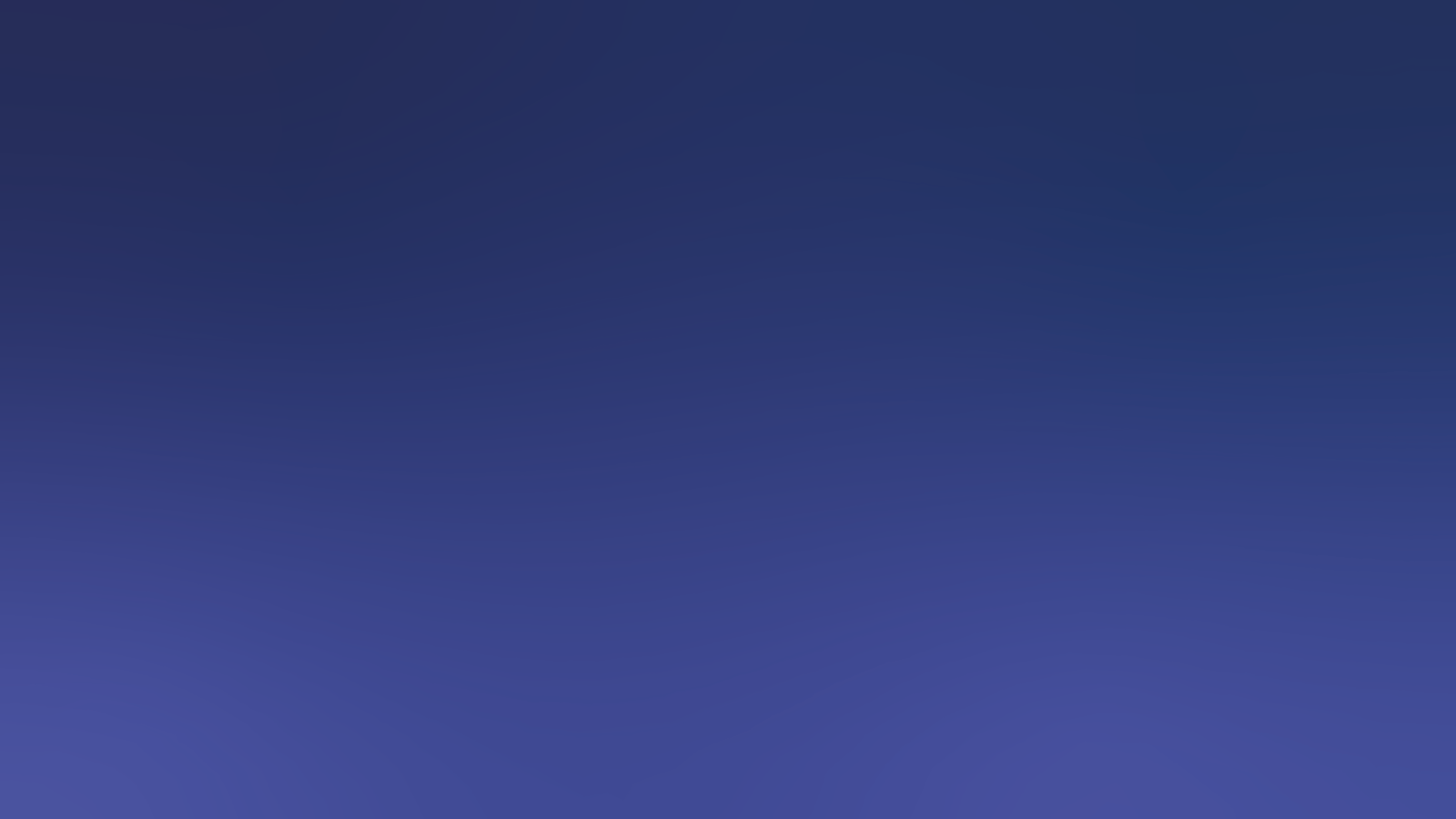 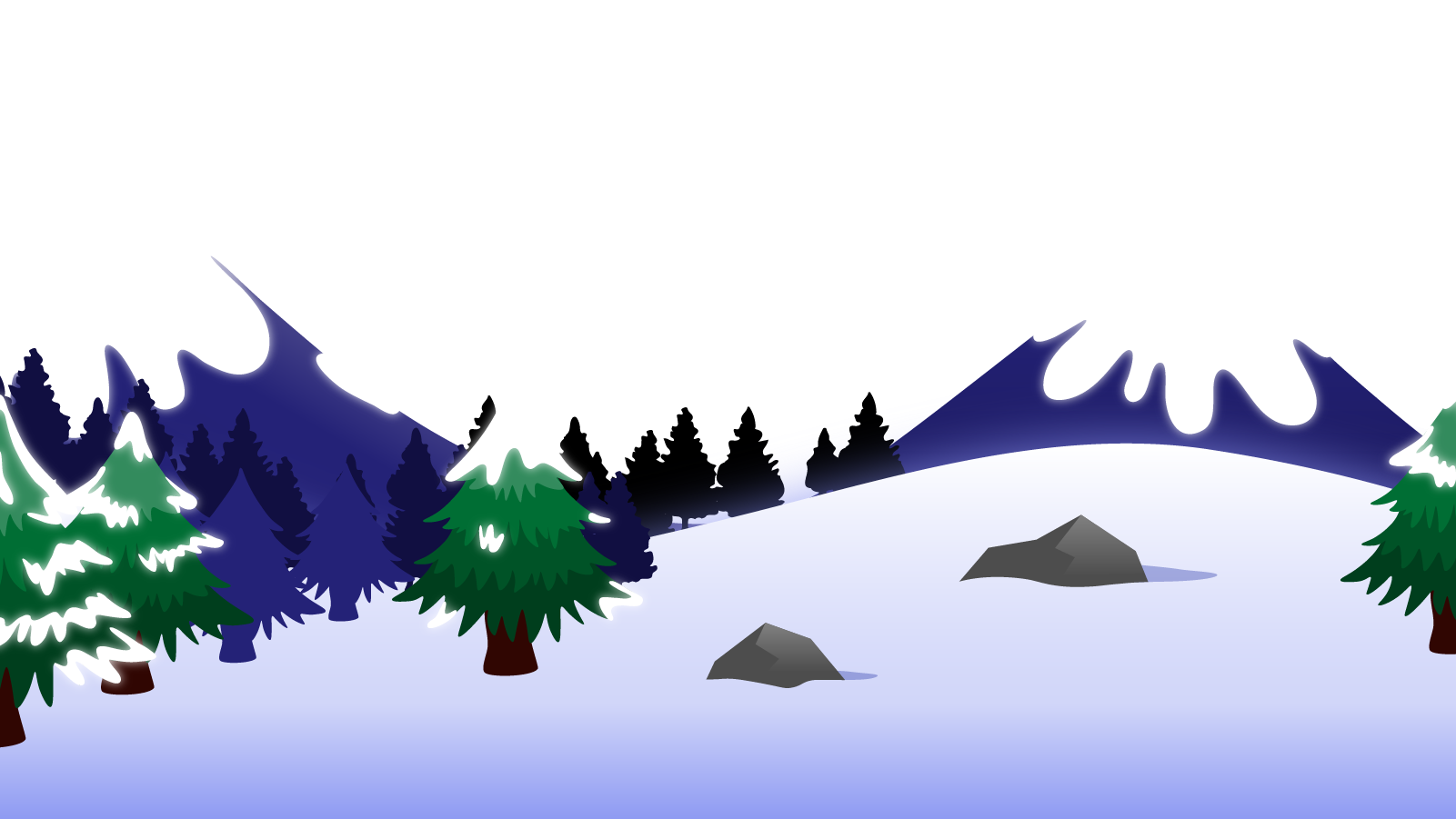 How to Use this Powerpoint
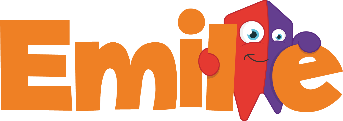 These slides have been designed to be used in Powerpoint as a Slide Show. 

There are text and images that will overlap and cause confusion, if used in desktop mode. 

To open this in Slide Show mode, please click “Slide Show” on the menu above and then “From Beginning”. 

Thank you from the Emile Team.
If you have any feedback, or would just like to say “hello”, please email us at: hello@emile-education.com
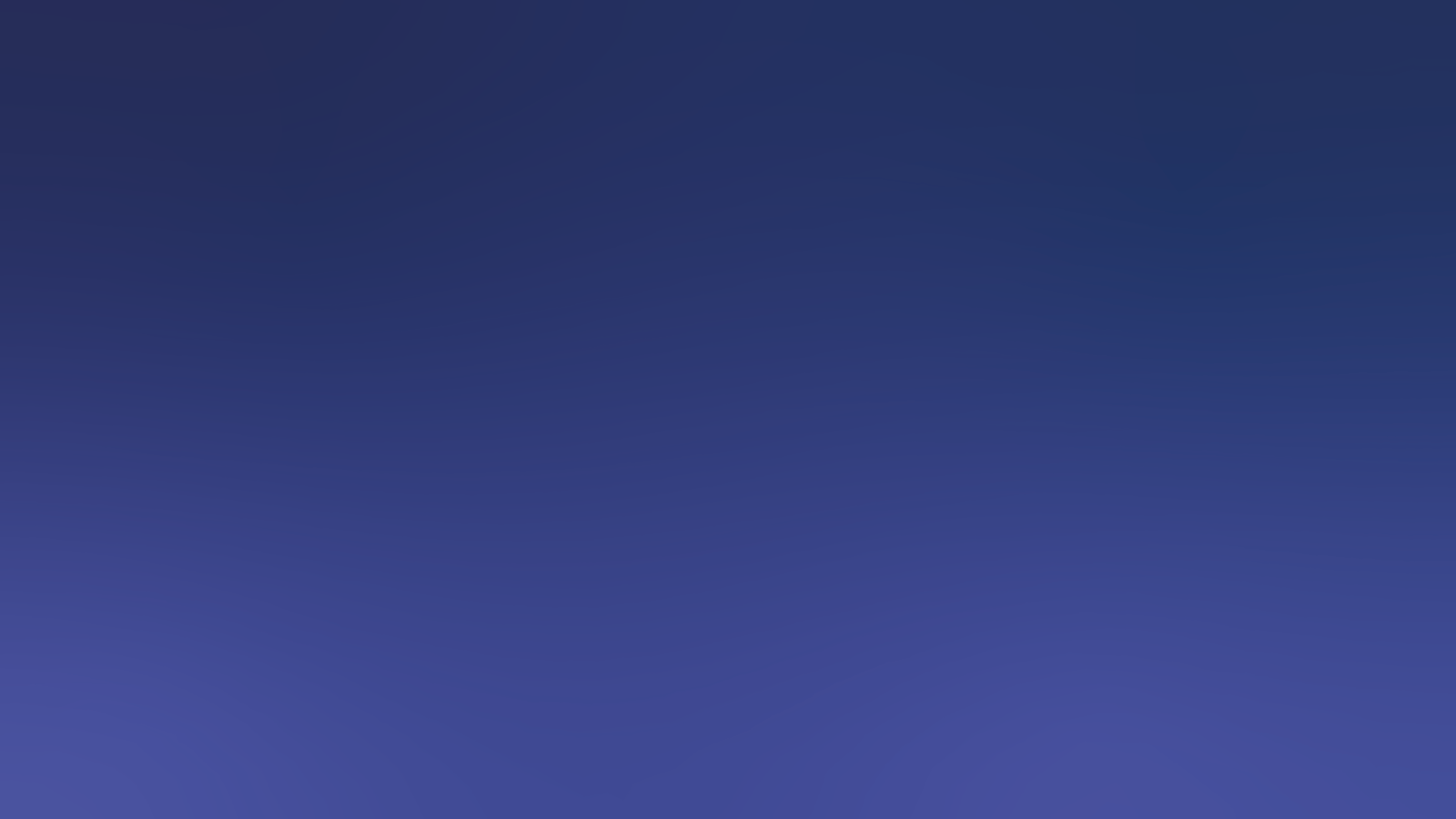 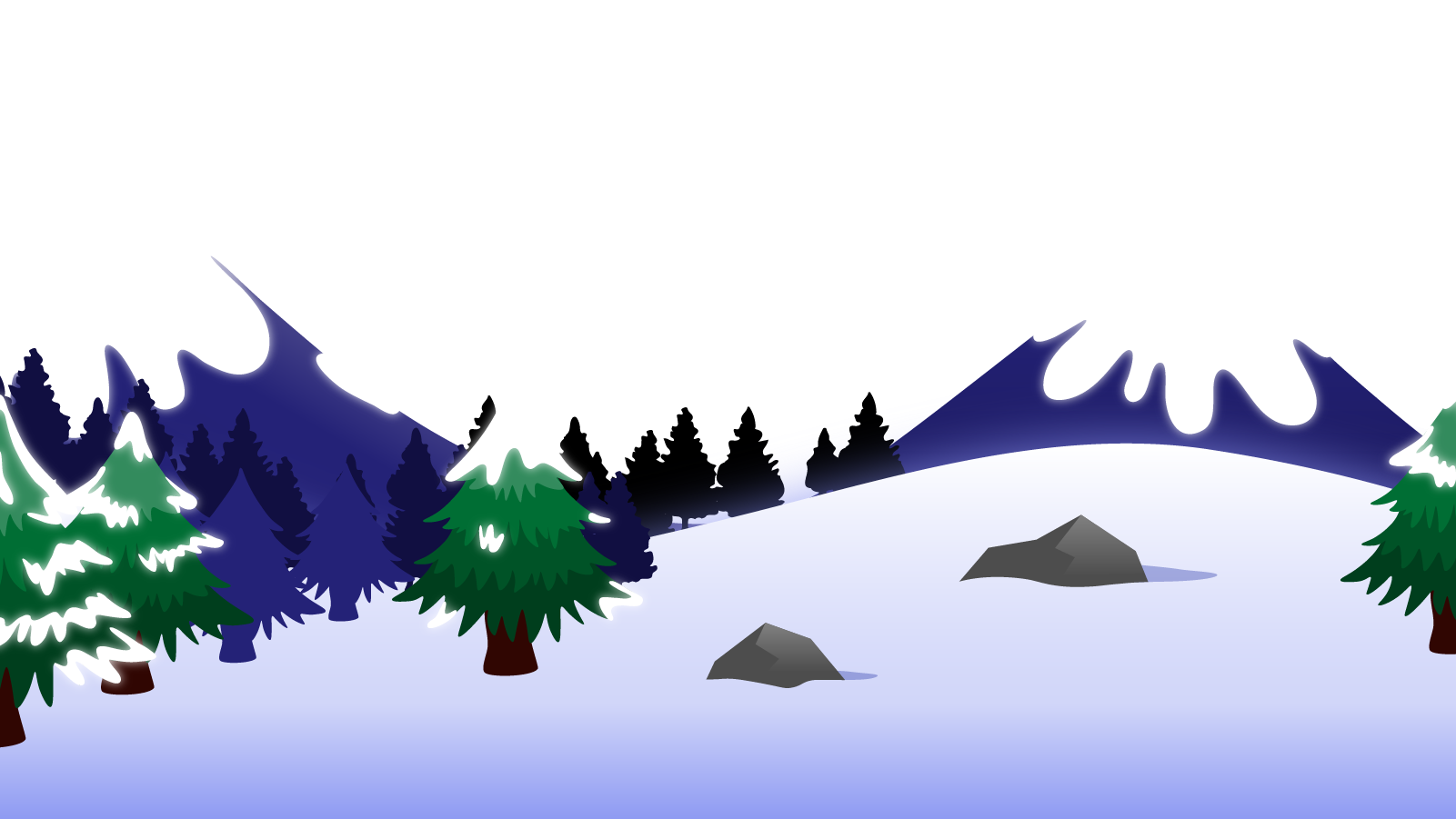 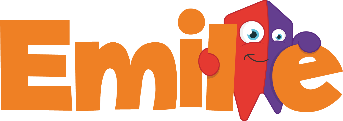 Creating nouns using prefixes
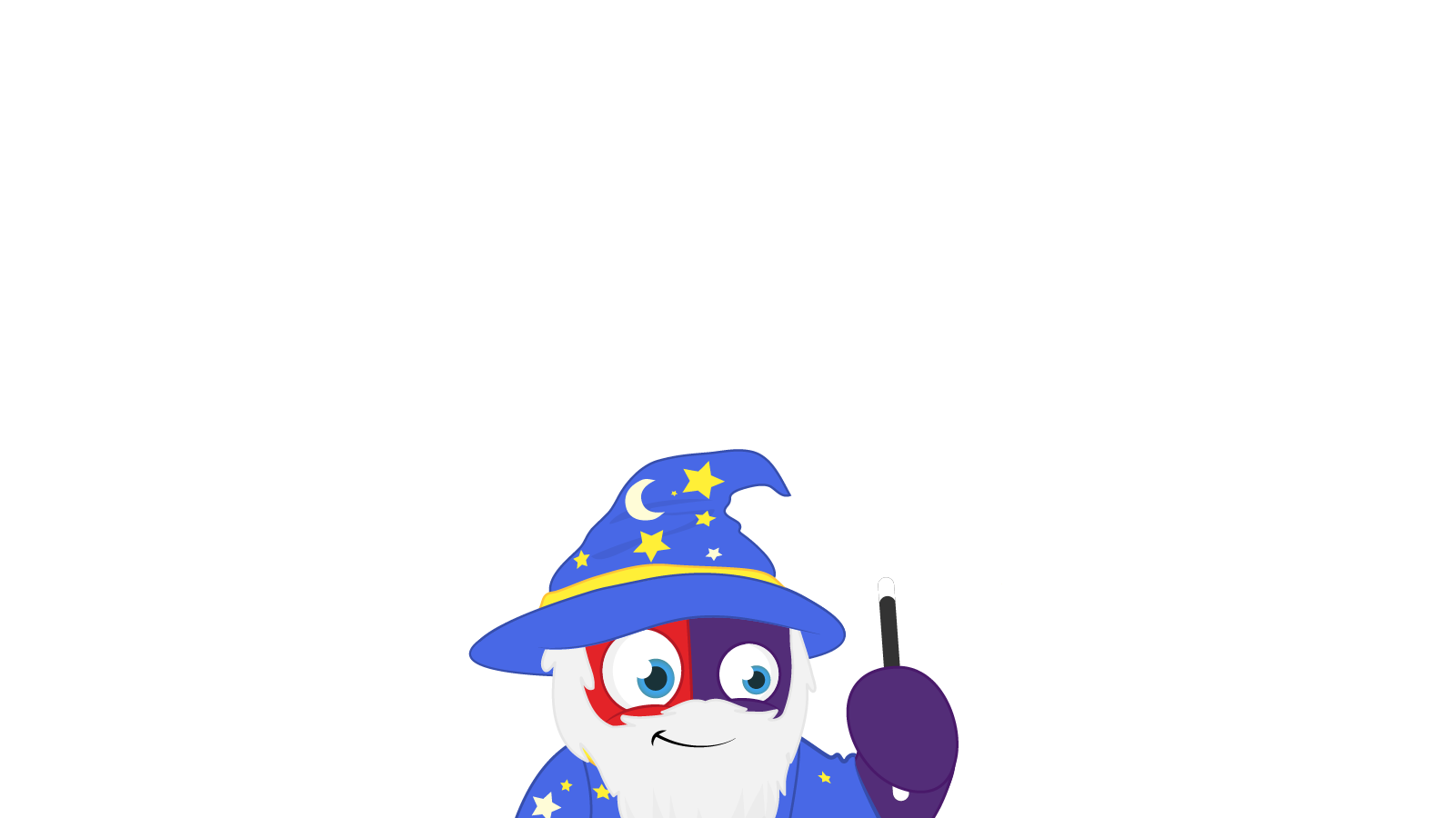 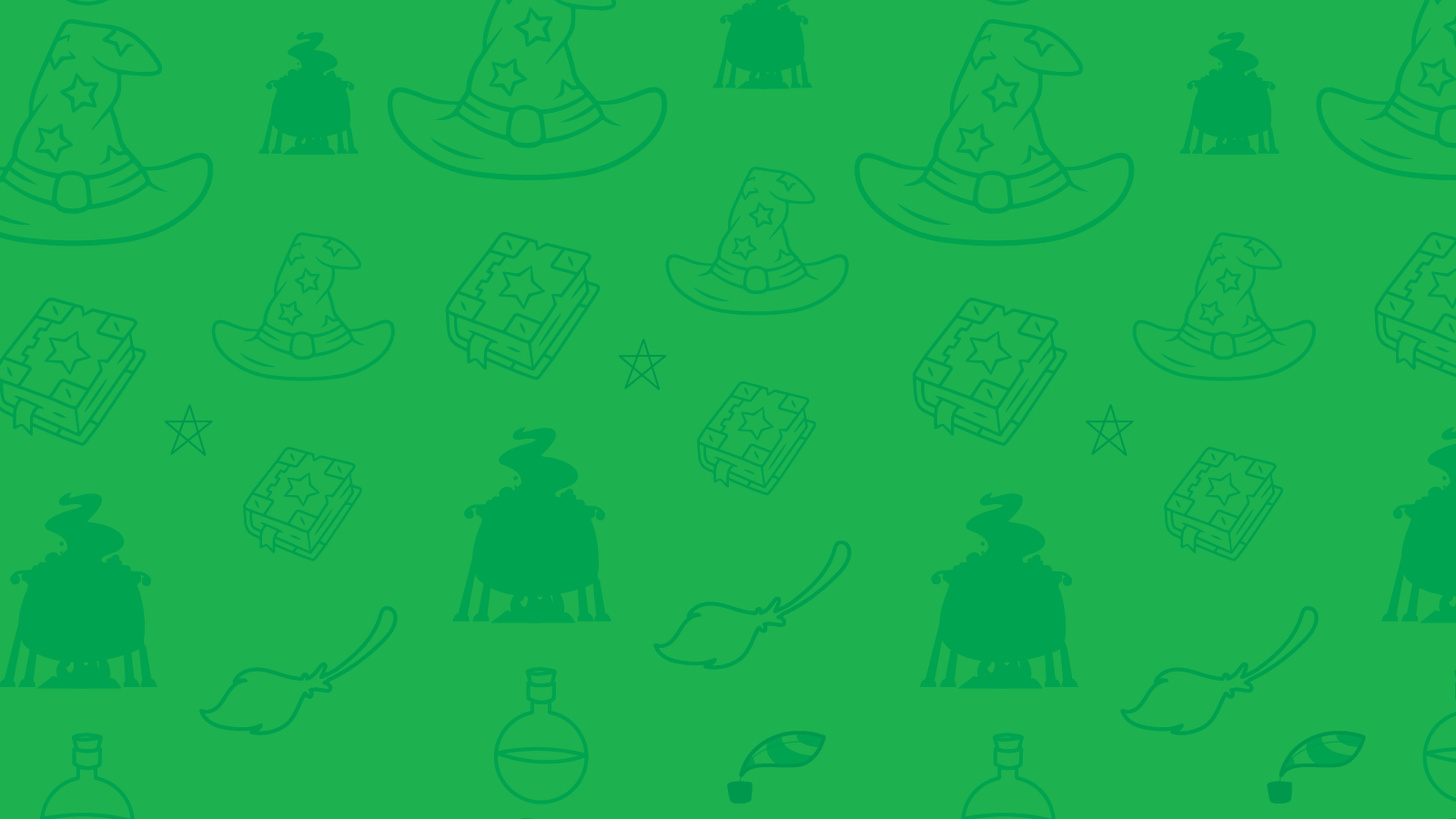 Can anyone remember what a 
prefix is?
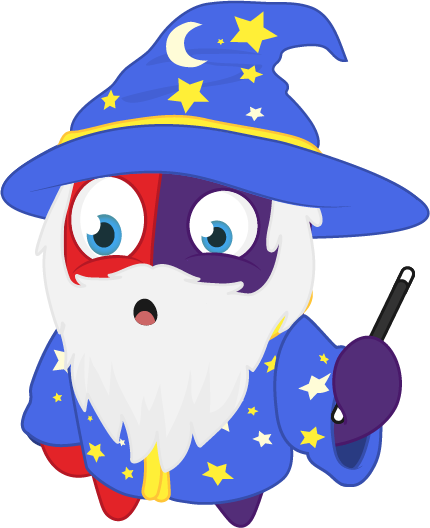 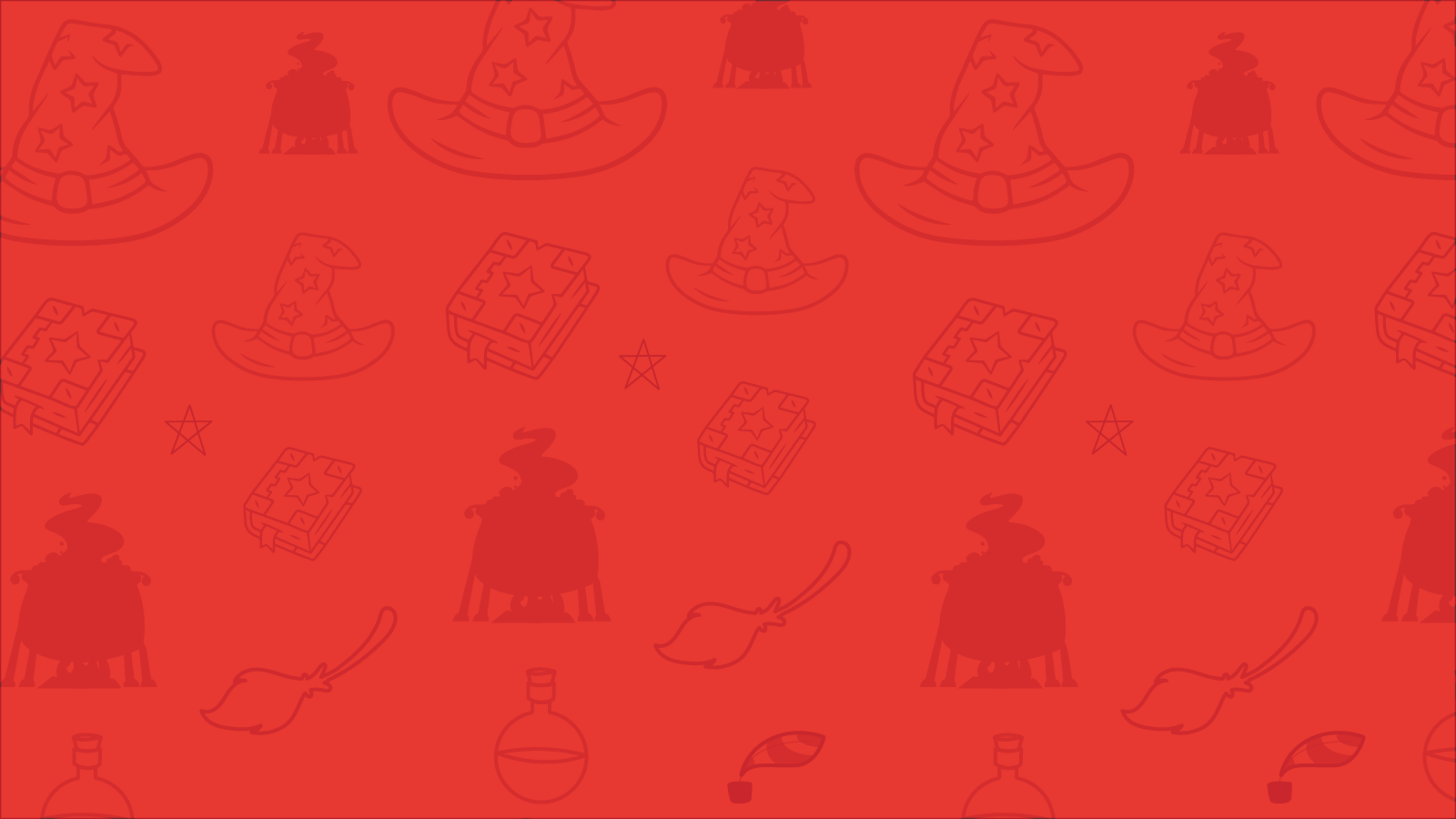 A prefix is a group of letters that go at the beginning of a root word and change the meaning of the word.
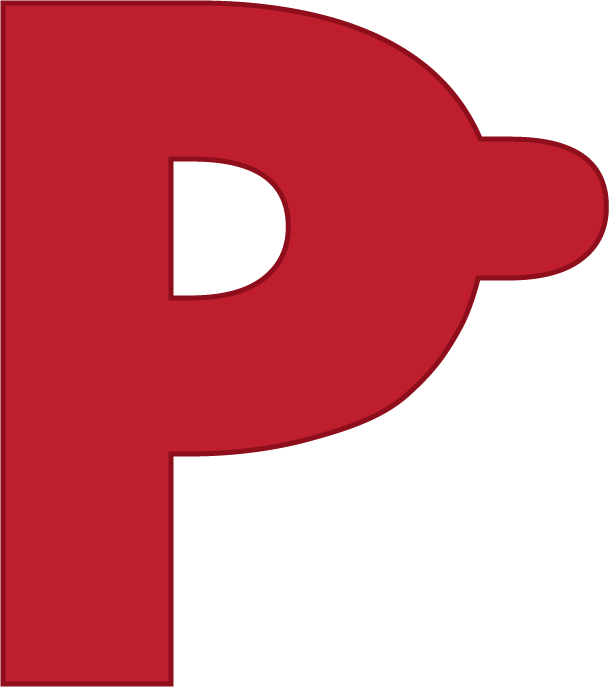 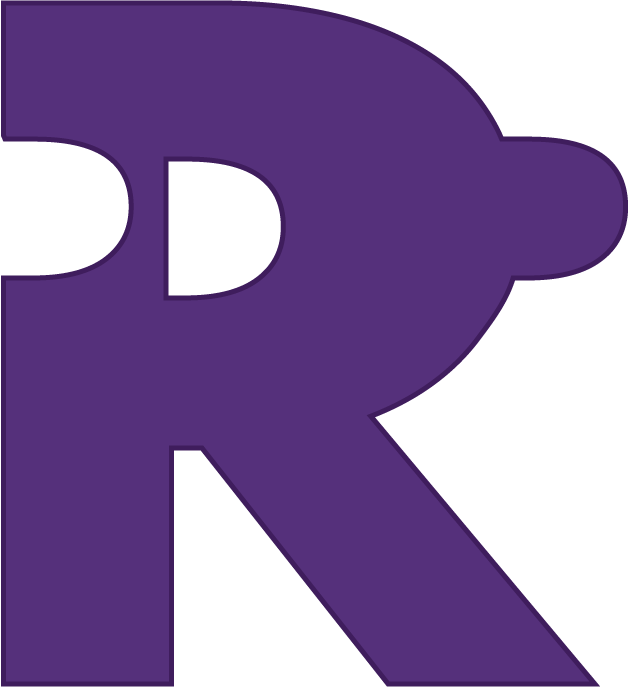 root word
prefix
agree
dis
dis + agree = disagree
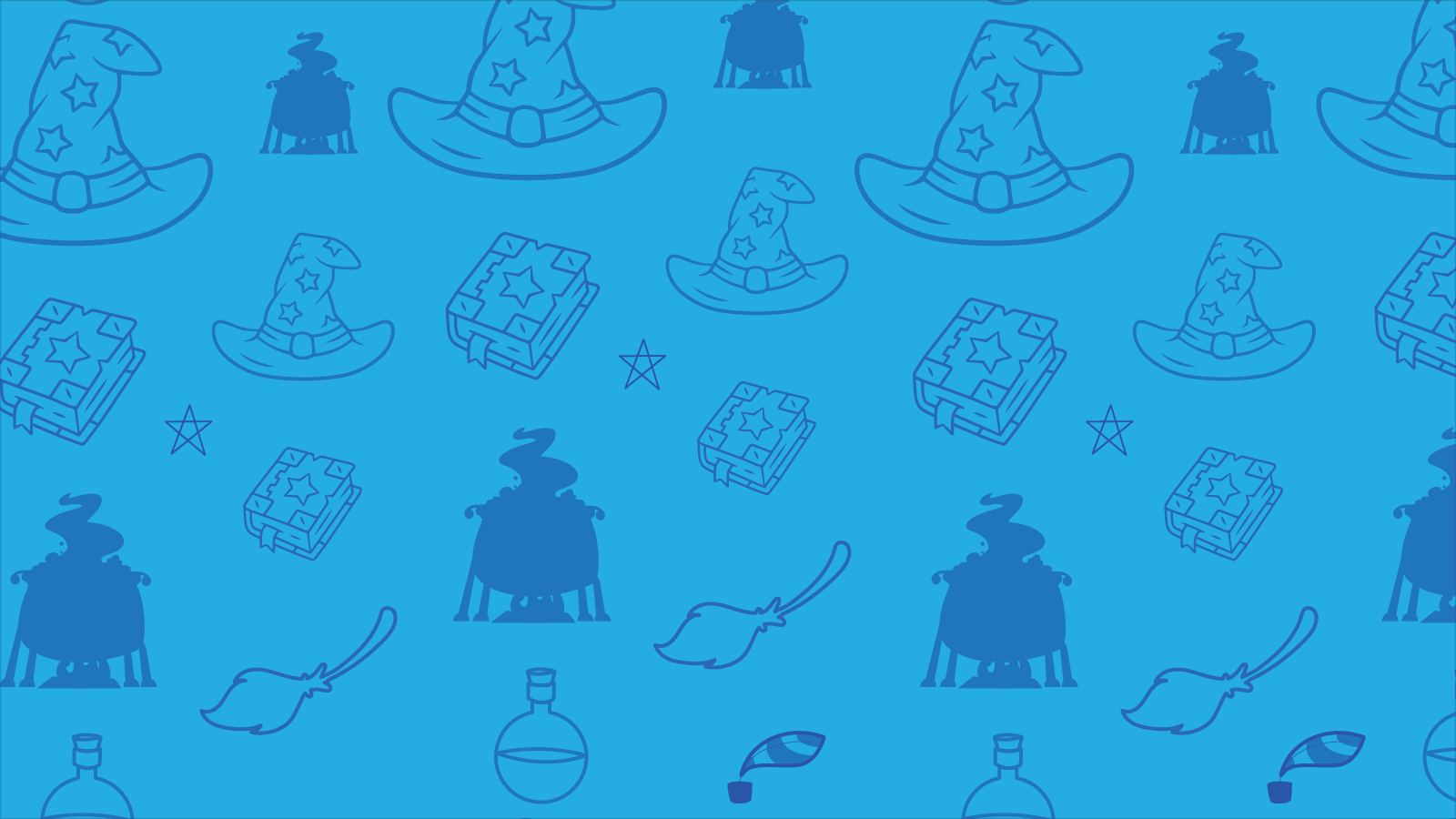 What sort of words are these?
These words are all verbs.
Can anyone think of any prefixes and examples?
The prefix dis-
disobey
disagree
mislead
misbehave
The prefix mis-
refresh
redo
The prefix re-
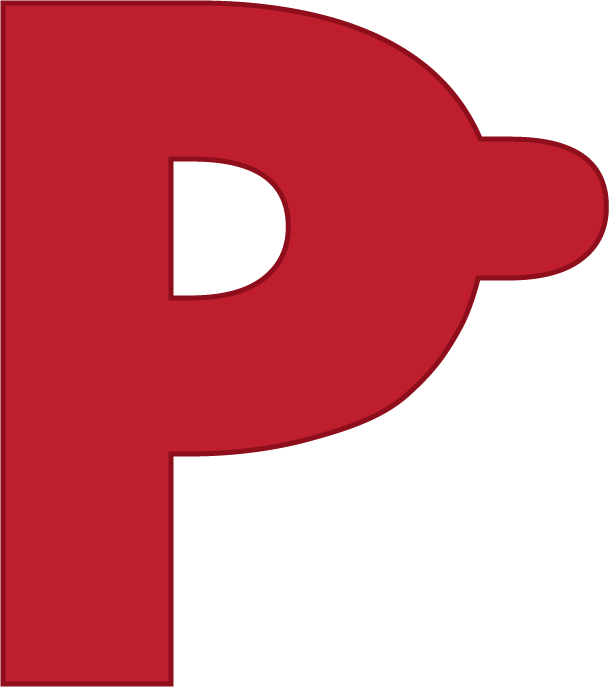 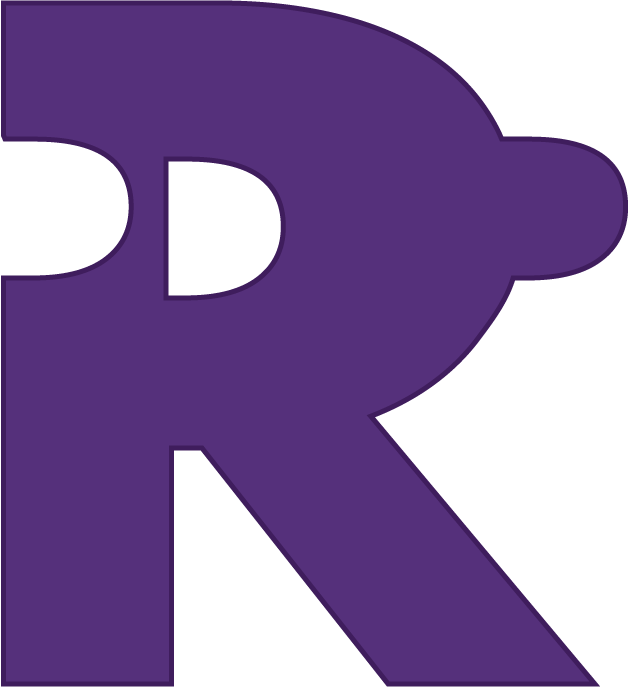 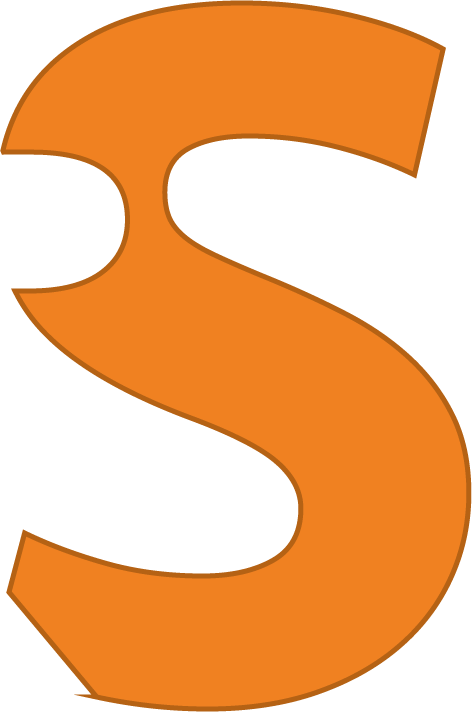 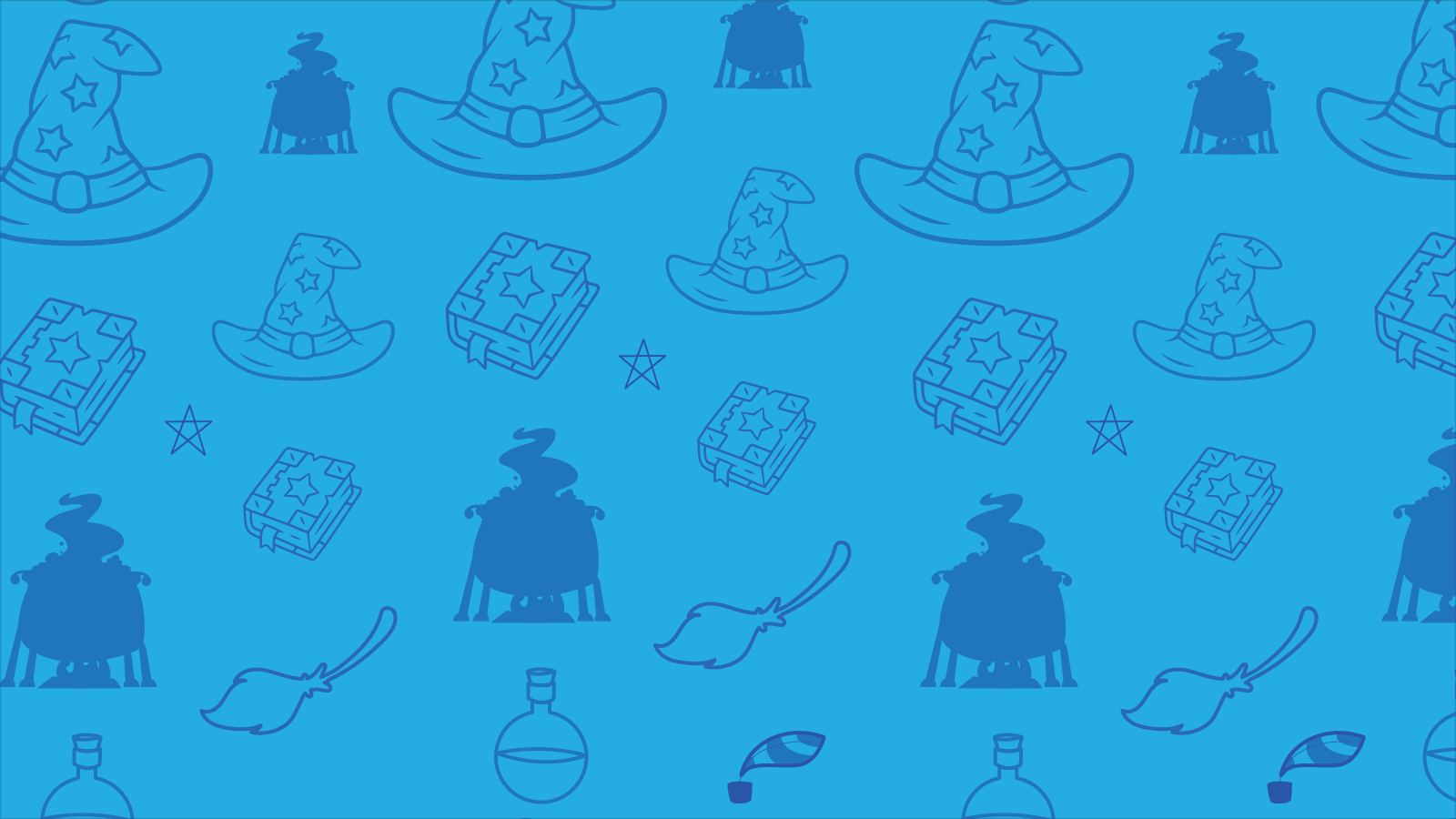 What about making nouns with the prefixes below? 
Can you think of any?
The prefix dis-
discovery
disease
The prefix mis-
misjudgement
mistake
reflection
The prefix re-
rejection
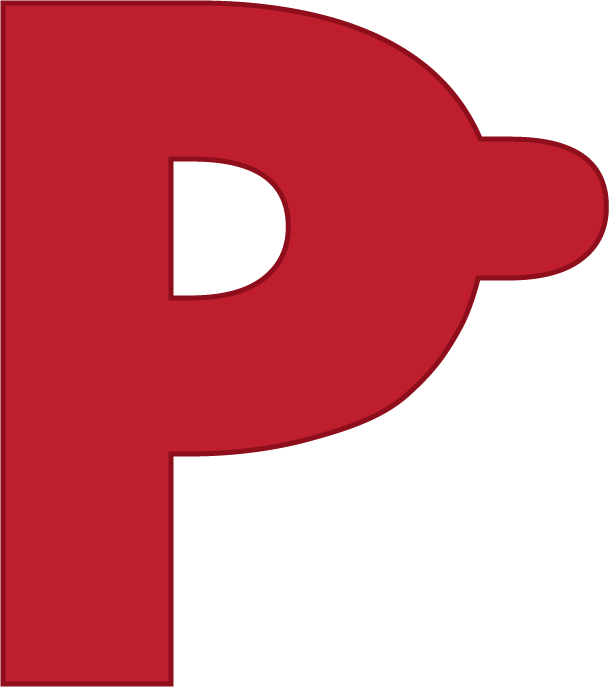 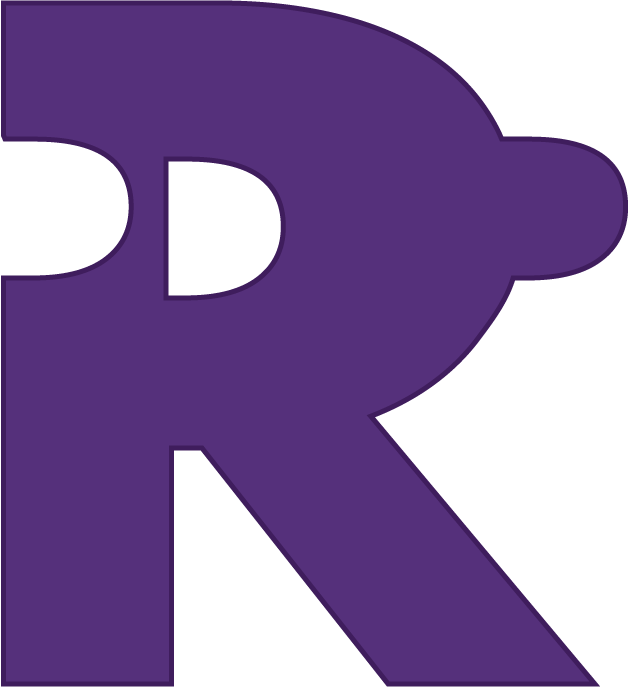 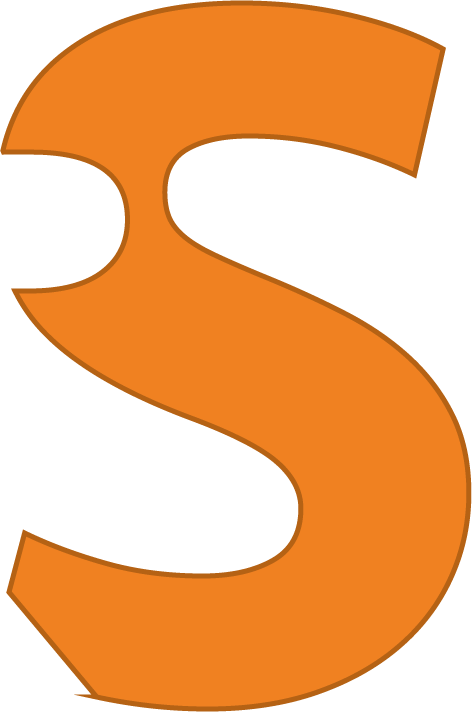 This is a great way to learn how to spell more words and be able to work out the meaning of new words!